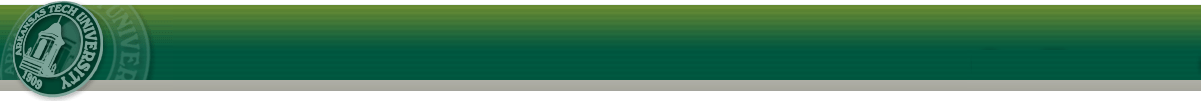 STRATEGIC INITIATIVES – GRADUATION RATES
Arkansas Tech University will strive to increase the graduation rate
Key Points
Current 6 year graduation rate is 45%, we should target +55%
Graduation rates are highest among our non-traditional students (25+ years old)
Strategically develop programs that would appeal to this demographic 
Additional online programs especially at the graduate level
Develop relationships and programs with companies that could promote the programs to their employees
Need a coordinated retention effort to help students succeed 
Establish an office on campus that coordinates and “owns” all retention efforts/data
Office needs authority to make changes at the course level
 Remedial courses housed under the designated retention office or college
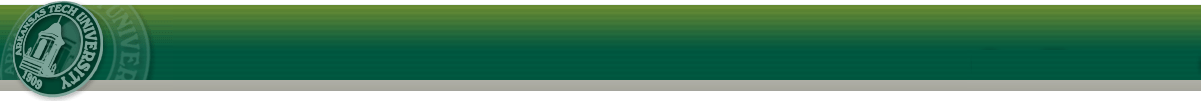 STRATEGIC INITIATIVES – RETENTION
Arkansas Tech University will create a dedicated office housed in Academic Affairs that will generate and coordinate all retention efforts on campus
Key Points
Need a resource to mine the data to better understand trends in subpopulations of students
Office will promote High Impact Practices (HIPS)
First-Year Seminars and Experiences (such as TECH 1001 and CSP 1013)
Learning Communities 
Undergraduate Research 
Coordinate all retention efforts
Early Warning System
Complete College America Remedial Redesign
Gateway to Completion
Tutoring and Supplemental Instruction
Bridge to Excellence
TRIO programs
Upward Bound
Upward Bound Math Sciences
Student Support Services
Office should be given authority to make changes at the course level to aid in retention.
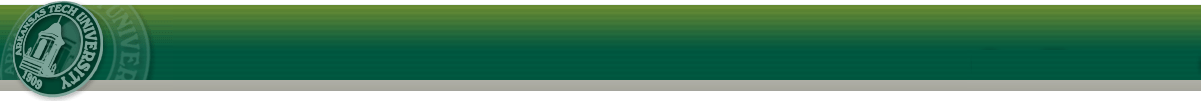 STRATEGIC INITIATIVES – DIVERSITY
Arkansas Tech University will increase the diversity of the student population
Key Points
ATU has the lowest percentage of minority students (22%) of all other four year public institutions in the state 
 Latino population is the fastest growing demographic in the state
Strategically target this population by identifying programs that may cater to their interest
Translate all online course material, marketing materials, and especially website to Spanish
Staff all offices with multiple staff members that are fluent in Spanish
Increase recruiting efforts from countries around the globe
We should leverage the IMSSO office to recruit more highly qualified international students.
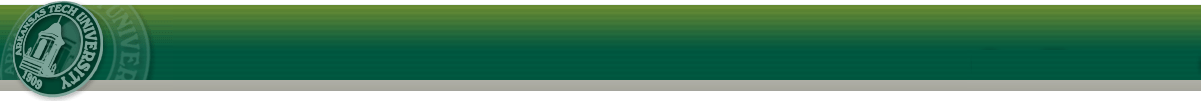 STRATEGIC INITIATIVES – ENROLLMENT PROCESS
Arkansas Tech University will work to streamline the application, financial aid, and registration process. The university should set a goal to process applications, financial aid, and registration in no longer than a month from first contact.
Key Points
 ATU was found to be a month and a half behind offering financial aid awards to students when compare to other universities of similar size and scope.
We could make a goal of having an academic advisor contact potential students within 48 hours of receiving an initial correspondence.
Advisor could send prospective student information on programs of interest
Musings and Projected Findings
Financial Structure and Operations
Working Group
Vision: Act as responsible stewards of the University’s resources to produce an educational product which benefits all of ATU’s stakeholders.
Mission: To construct a planned and rational process of protecting and budgeting for the University’s financial and physical resources.
funds received from state appropriations, student tuition and fees, and donor contributions
the physical plant (buildings, land, etc.)
capital and non-capital purchases (technology, equipment, etc.)
Objective One: Ensure that the University’s financial status remains sound but flexible with or without enrollment growth
Key Results
Accurate and meaningful enrollment projections
Academic pricing structure which keeps Tech competitive and solvent
Auxiliary funding model which provides neutral or positive cash flows
Active development efforts to increase donor base
Objective Two: Construct a budgeting system for capital and non-capital purchases to provide for replacement and repair funding in advance
Key Results
Construction of a critical maintenance hierarchy which can be used to schedule and budget for repairs
Creation of a budgetary system to plan for and fund repairs on all facilities from construction to demise
Categorization of health and status for all machinery and equipment to prepare for repair and replacement
Objective Three: Create a technology structure (hardware and software) which allows and budgets for upgrades and replacement on rotation
Key Results
Coordination of all technology upgrades, purchases and replacements through the Office of Information Systems
Cooperation between all departments on campus on software and hardware usage to promote compatibility
Categorization of all technology so that periodic replacement and repair can be budgeted for and executed in a timely manner without recourse to other budgets
Student Support
Arkansas Tech University
ATU Objectives:
Increase retention and persistence to graduation
Student Success Center that coordinates all of the student success programs
Graduate students faster (changing remedial course offerings and gen ed offerings)
Can these be made available for free online as MOOCS?
Can these be offered as condensed courses?
Can remedial courses be turned in to delayed remediation?
First year, high risk students are enrolled in smaller classes with cohorts for the first year
Improve career success of students
Increase staffing and expand Career Services
For each college there should be a career counselor that works with students
For each college there should be an Employer Relations Advisor that works with industry and businesses
Increase opportunities for students to connect with community in coursework
More service learning courses
More project based courses
More internship opportunities
Create a Center for Innovation and Entrepreneurship or Innovation Hub or Innovation Spaces
Increase diversity in student body and staff/faculty
Improve campus security
Create a communication center
Increase number of officers
Increase number of faculty and staff
Improve communication among all of the different university parts
Improve coordination with Ozark campus and Career Center
Stackable degrees and certificates
Bachelor of Applied Sciences
Improve the process for providing student services and support
One-stop Student Services Center
Improve success of students between ages of 20-24
Child care center on campus
More flexible course offering to assist with work schedule (online courses, condensed courses or Saturday and evening offerings)
More on campus work opportunities (student worker positions) that are then coordinated by Career Services
Academic Structure and Faculty
OBJECTIVE
To improve/enhance faculty experience on all campuses
Advising load
Promotion and tenure
Shared Governance
Transparency
Salaries
Step-down retirement
Academic Structure and Faculty
OBJECTIVE
To maintain transparency and shared governance
Academic Structure and Faculty
OBJECTIVE:
To improve diversity among faculty/staff/students
Academic Structure and Faculty
OBJECTIVE:
To re-align administrative structure and to reduce redundancy
Ozark campus administration/faculty/staff integrated/invited to attend applicable meetings on Russellville campus
Re-align academic structure on Russellville campus
Re-align academic structure on Ozark campus from a flat structure to mirror the re-aligned structure of the Russellville campus
Streamline processes that currently require approval from the Vice President of Academic Affairs
Change to Provost
Working Group- University as a Public Institution
Objective 1
Unanimously recommend ATU consider revising its mission statement
	ATU Mission
	Arkansas Tech University, a state-supported institution of higher 	education, is dedicated to nurturing scholastic development, 	integrity, and professionalism.  The University offers a wide range of 	traditional and 	innovative programs which provide a solid 	educational foundation for life-	long learning to a diverse 	community of learners 	(http://www.atu.edu/about.php).
Key Results (5 Characteristics of a Good Mission Statement)
Succinct as possible
Memorable
Unique to ATU
Realistic
Current
Actions
Recommendation this be included in the Strategic Plan produced in the Spring
Committee, task force, etc., that evaluates current ATU mission statement
Objective 2
ATU develop a campaign with multiple initiatives to increase the Tech identity and brand within the ATU community (faculty, staff and students across all campuses) and the surrounding towns
Key Results
Better brand recognition (1 or a few symbols everyone recognizes)
More visibility of ATU in surrounding towns with flags, signs, etc.
Increased loyalty to Tech among faculty, staff, students, alumni and the surrounding towns
Possible Actions
Explore a rebranding and/or reduction of ATU symbols
Campaign to Techify Russellville and surrounding towns
Have Tech Days where  ATU students, faculty, staff and alumni go green and gold, not just Razorback red
Tech days not just for ATU but our surrounding communities as well
Rejuvenate Tech Connect committee
Objective 3
ATU explore the creation of a Community Engagement Office with supporting staff
Key Results
Bridge building between ATU and its surrounding communities
Increased collaboration between ATU and surrounding communities
Resource sharing between ATU and surrounding communities
Increased experiential learning opportunities to compliment class instruction
Instilling a habit of community involvement and leadership in ATU students
Actions
Explore creation of a new office
Evaluate if this should be its own department, a center or new component of existing department (like Student Services)
Objective 4
ATU explore creation of a department with staff to facilitate routinized experiential learning opportunities
Key Results
Increased internship opportunities in businesses in our surrounding communities
Increased marketability of ATU students through on-the-job experience
Increased networking for ATU students
Support for departments and programs that have or want to add internship requirements
Added value to ATU degrees and enhanced list of business contacts
Action
Explore creation of a new office
Evaluate if this should be its own department, a center or new component of existing department (like Norman Career Services)